tłusty czwartek
MOTYLKI
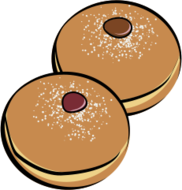 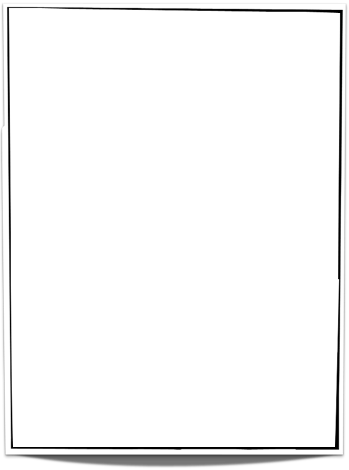 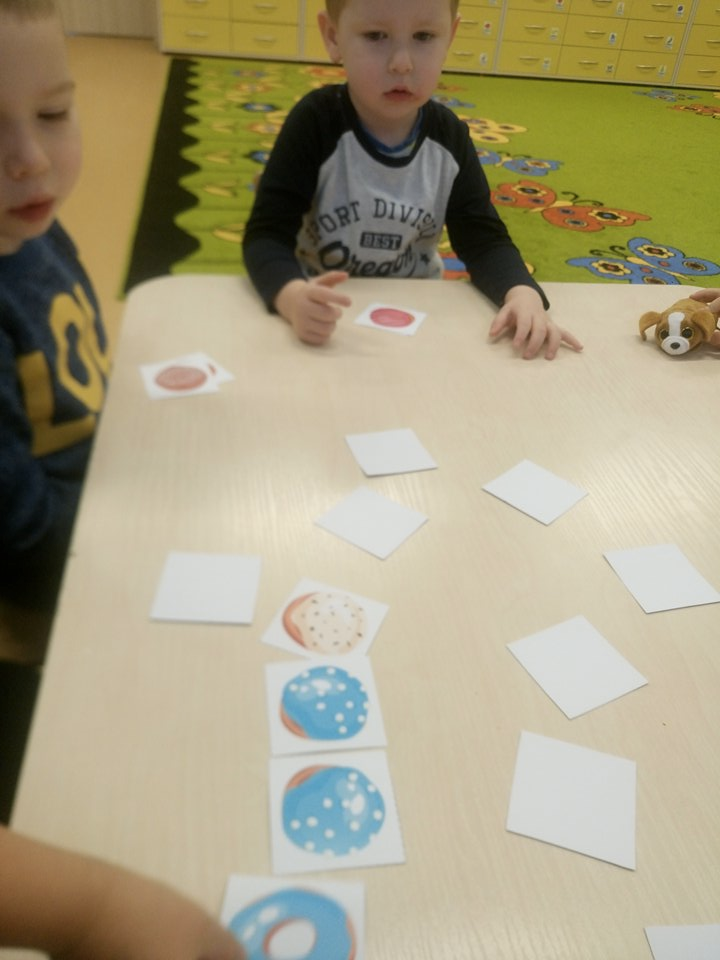 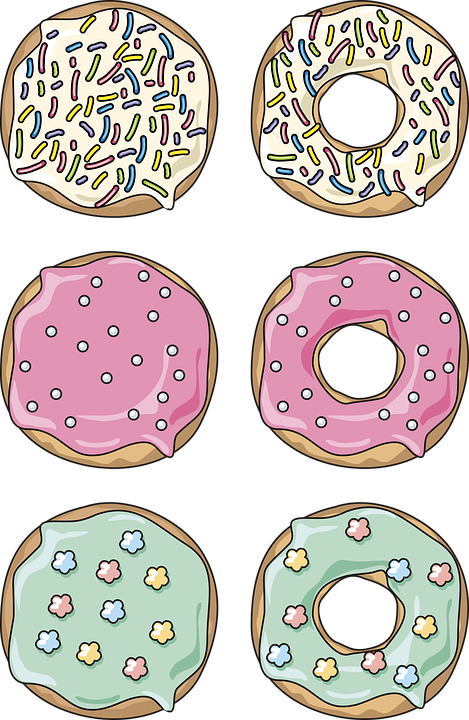 tego dnia graliśmy w nową grę - pączkowe memory
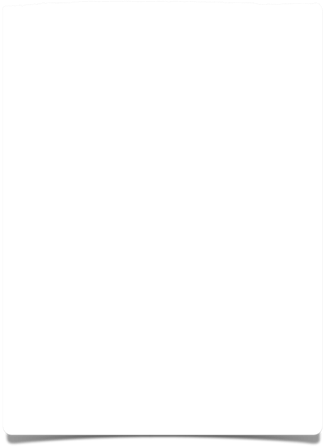 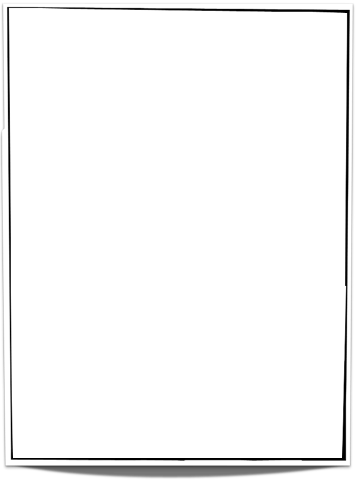 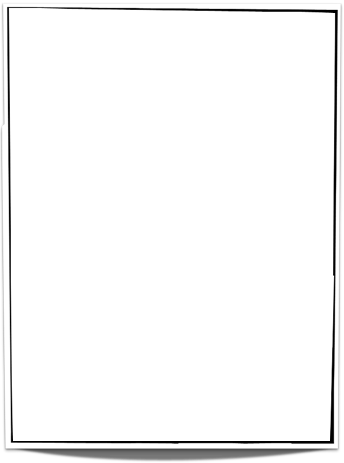 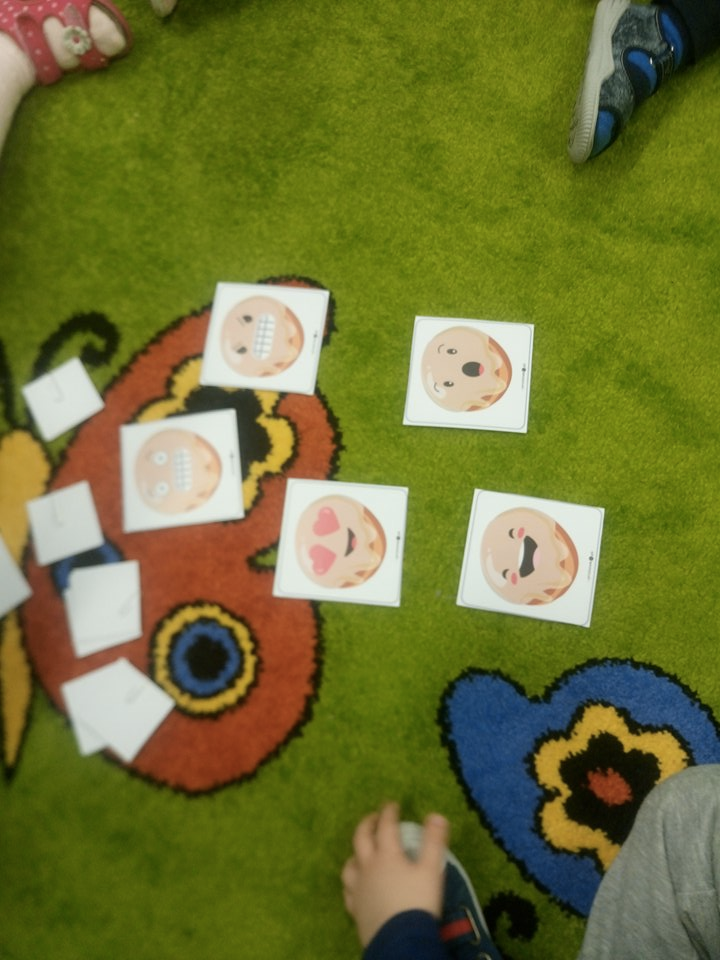 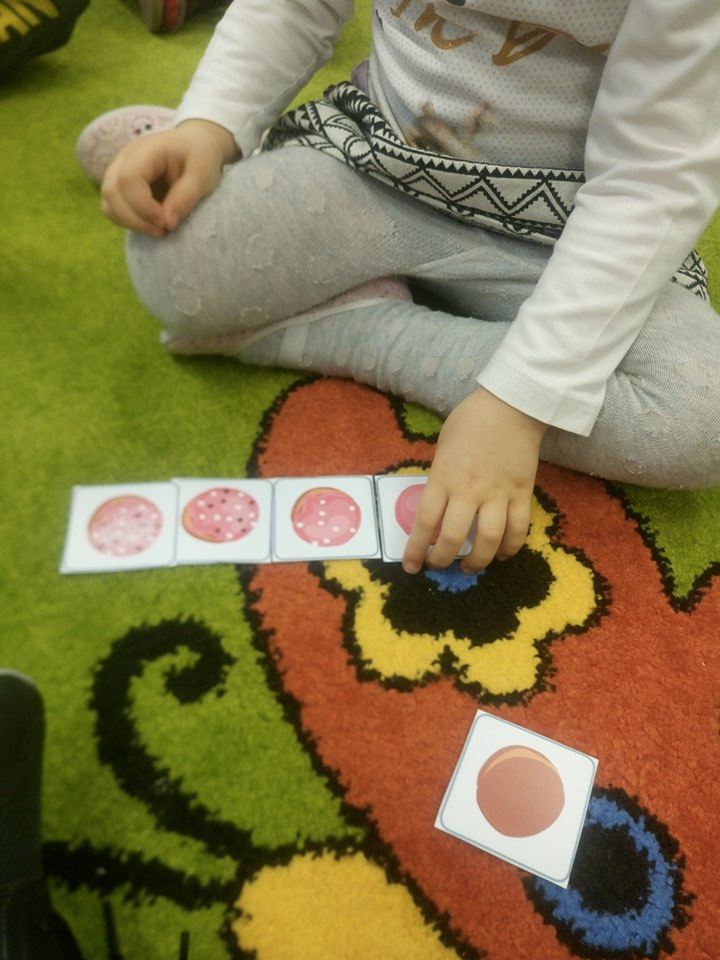 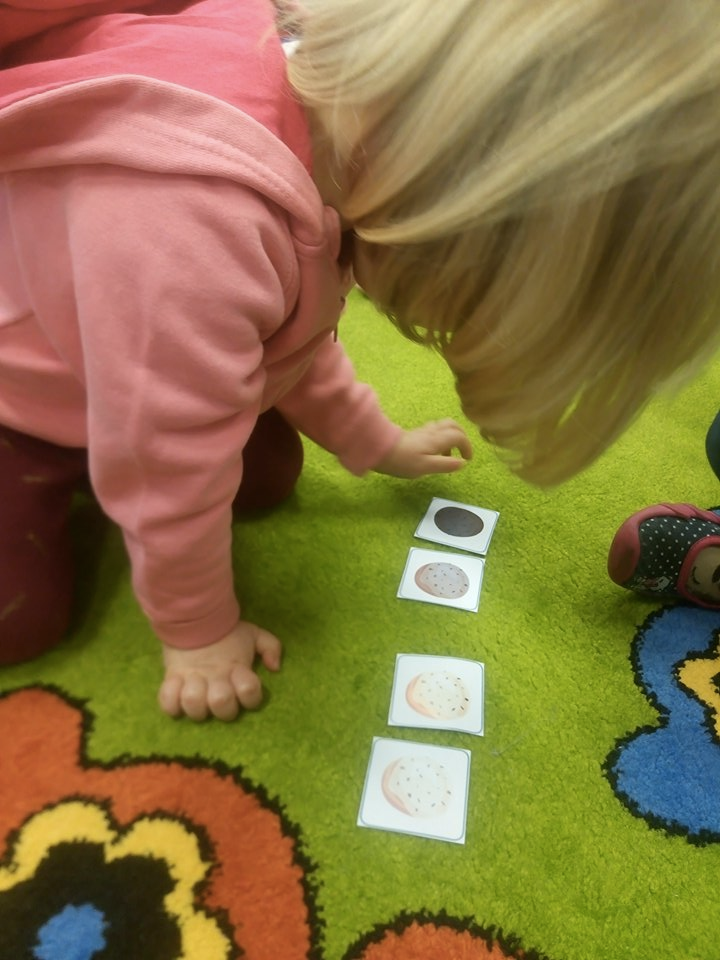 Szeregowaliśmy, klasyfikowaliśmy oraz
odgadywaliśmy emocje pączków na kartach
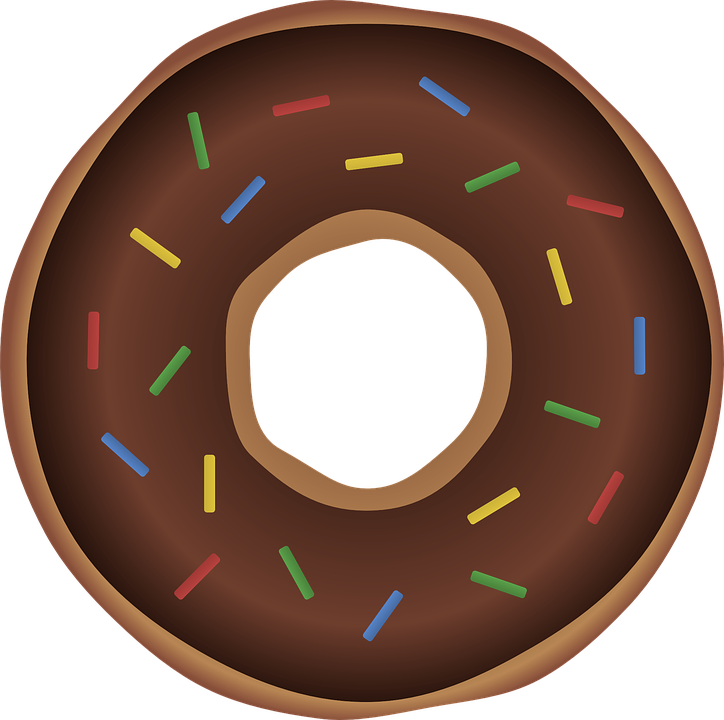 ale wszyscy czekali tylko na jedno…
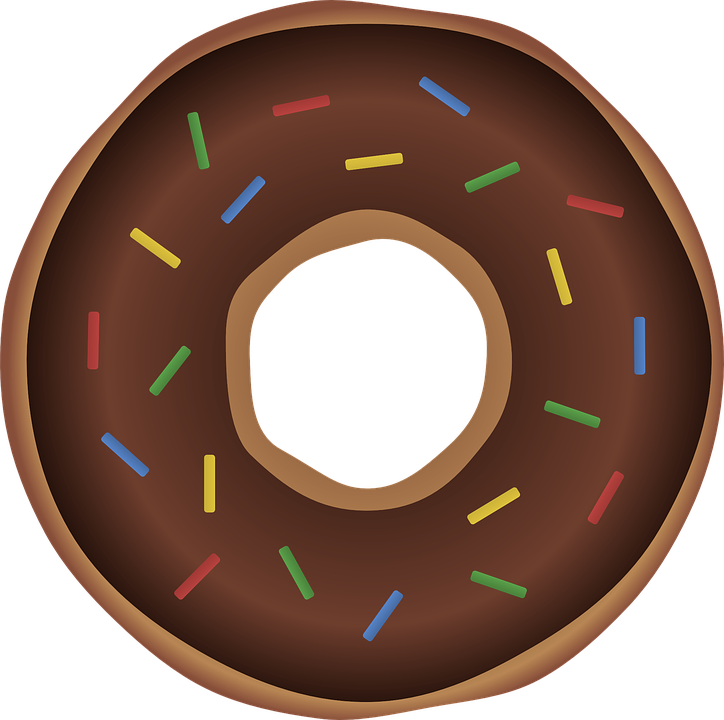 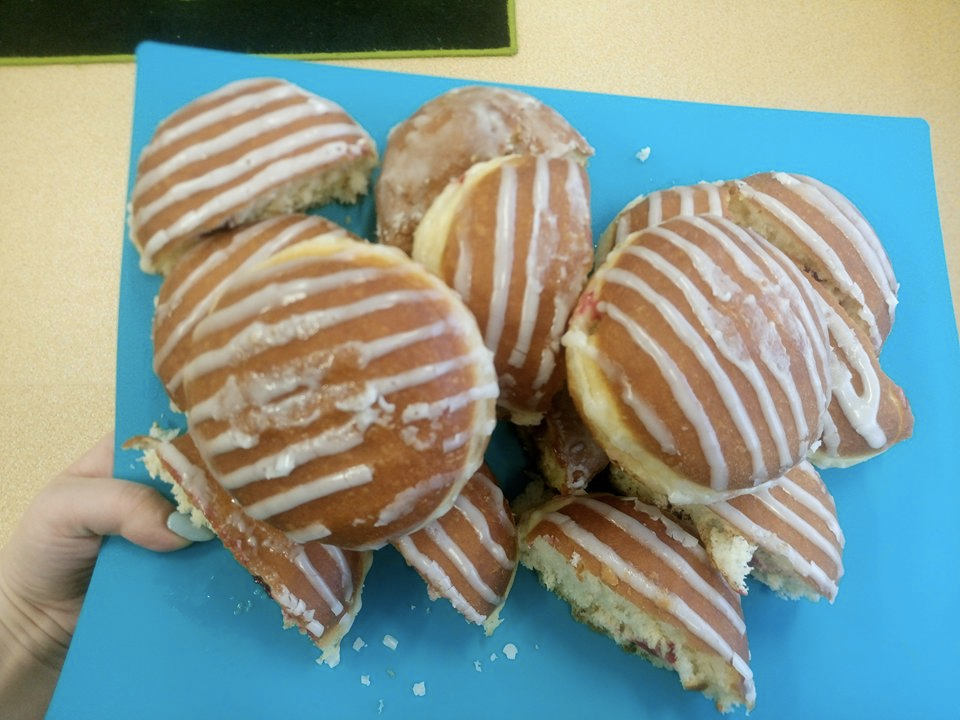 aż bę∂ą mogli zjeść pączki :)
były pyszne!
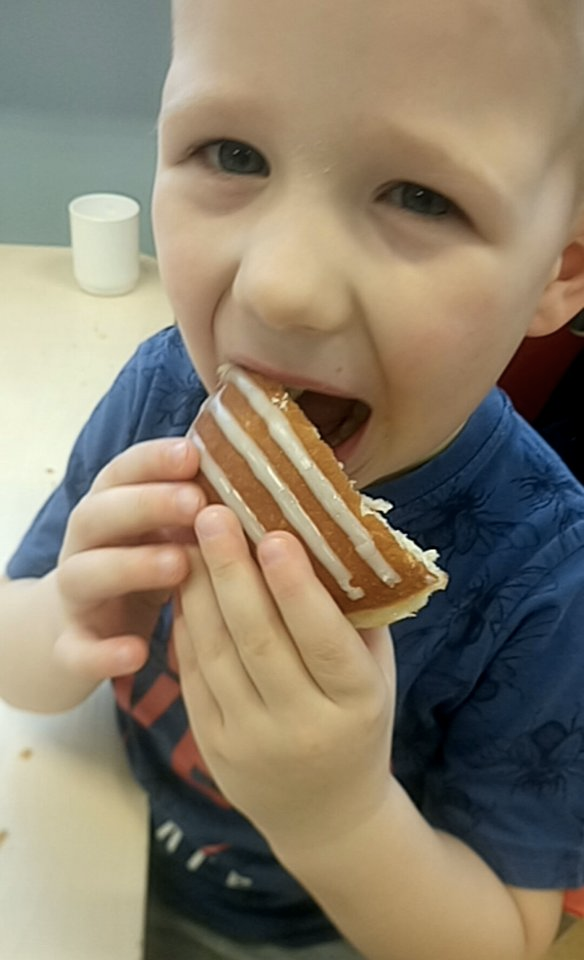 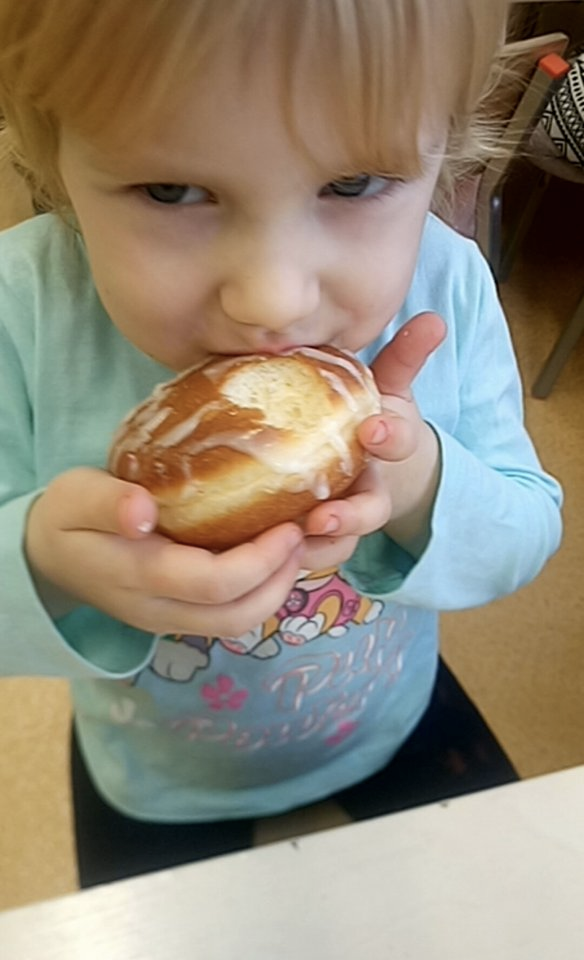 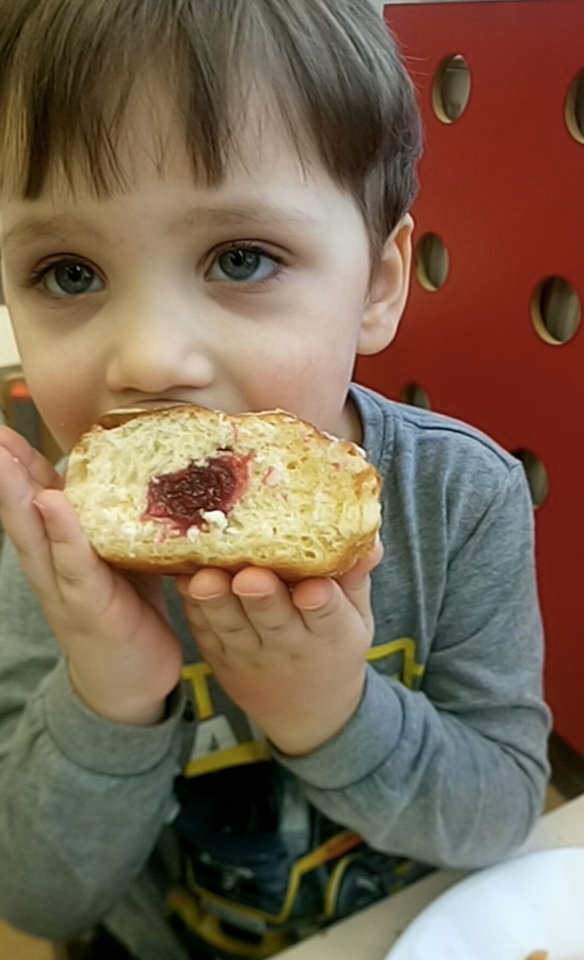 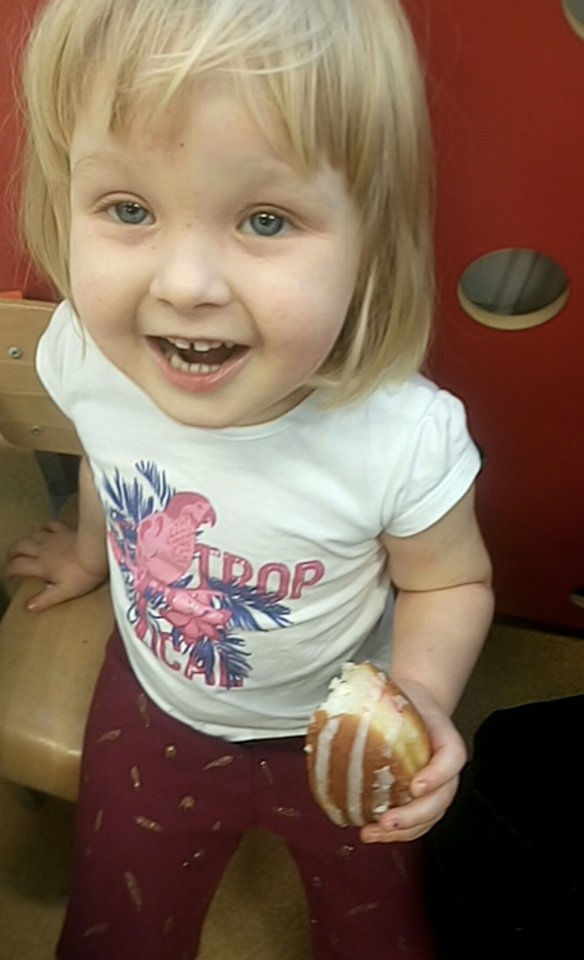